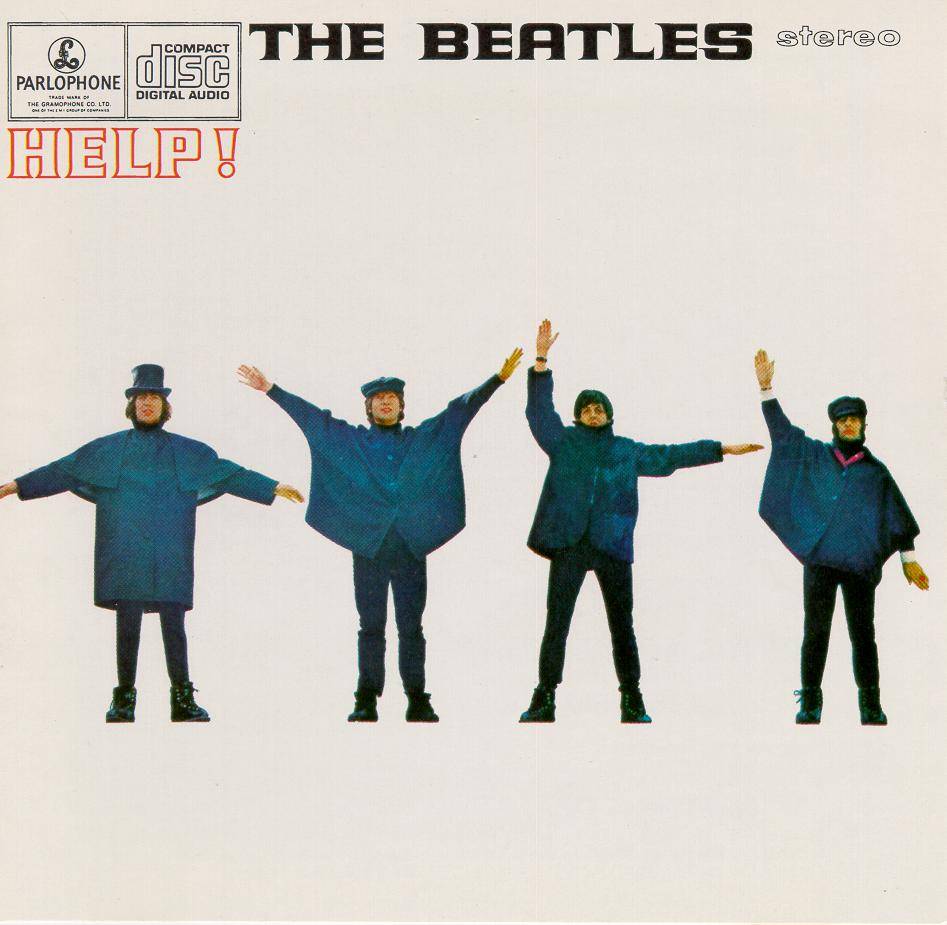 Help!
Melissa Henley
Director of Marketing Communications
Pieter Nauta
Manager of Training
What You’ll Learn Today
What resources are available from Laserfiche
What certifications are right for you
What you’ll get out of Empower 2014
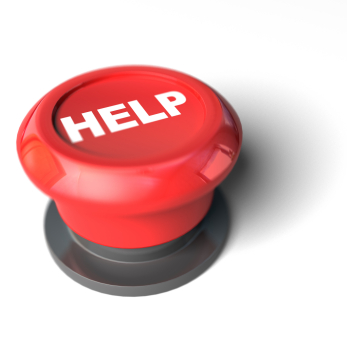 Teach a Man to Fiche…
[Speaker Notes: “Give a man a fish and he will eat for a day, teach a man to fish and he will eat for a lifetime” 

How does this relate to this class? When you ask for help and are given an answer, you have learned how to solve a single problem. But if you know how to use the resources available to you, you will be able to solve anything! 

But before you can fish, you need the right bait (next slide)]
Know What You Are Looking For
What are you trying to do?
Where are you?
When do you need help?
[Speaker Notes: For us, “bait” means context. You need to know what you are looking for. Some things to note are:
What are you trying to do? What do you want to configure?
Where are you? Where are you in the product, what product are you in? 
When do you need help? Is it when you’re configuring something, or is it when you get a certain error message?
Once you define your problem and know specifics, then you’re ready to go!]
The Laserfiche Support Site
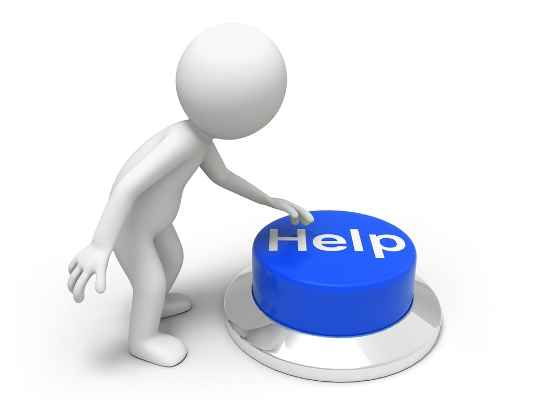 Sign Up for the Support Site
Laserfiche 8.3 and higher will automatically populate your serial number on the Support Site Registration page the first time you click “Laserfiche Support Site” from the Help drop-down menu
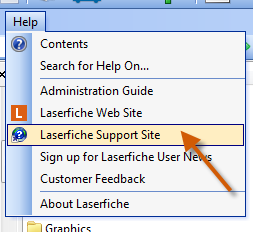 [Speaker Notes: If you are running Laserfiche 8.3 or earlier, get your serial number (about LF box)

Laserfiche 8.3 and higher will automatically populate your serial number (on the Support Site Registration page) the first time you click “Laserfiche Support Site” from the Help drop-down menu.]
Get Logged In!
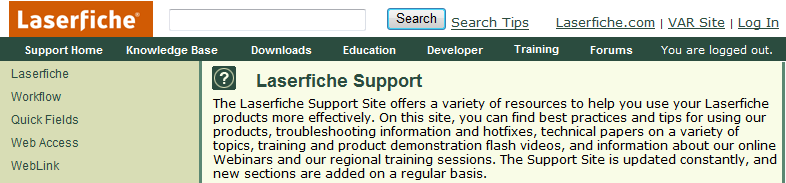 [Speaker Notes: Make sure you are logged in! The Support Site looks the same whether you are logged in or logged out.]
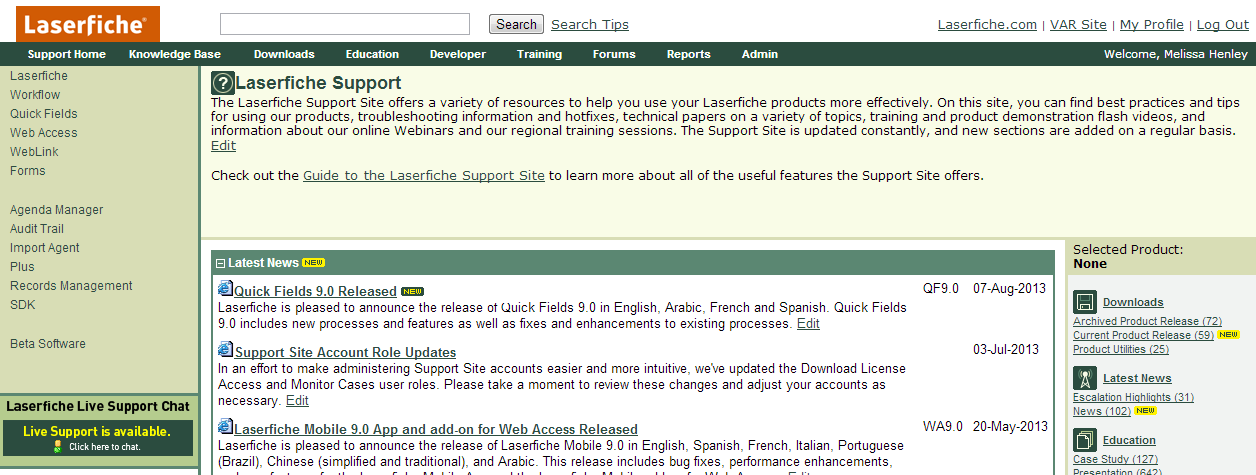 [Speaker Notes: The Laserfiche Support site offers a wide variety of information, such as best practices, tips, troubleshooting, hotfixes, technical papers, and tutorial videos. You can also find information about our online Webinars and regional trainings. 

The Support Site is active! This is where the we post new material and have community discussions (forums).

See also, the Product Roadmap link located at the bottom of the “Selected Product” pane (right-hand side)]
Support Site Resources
Technical papers: Detailed information
Knowledge Base (KB) articles: Product specifications, error handling
Videos: Demonstrations and tutorials
Forums: Ask questions, get answers
Trainings: Advance your knowledge
[Speaker Notes: In the Knowledge Base tab, the Featured Articles section shows a few very important KBs. Open the Current Release Versions KB to see the most recent versions of the products. 
In this KB, there are links for each Laserfiche product. Typically, these are links to the List of Features and the Release Notes KBs. These KBs give detailed information about a specific version of the product. 
1. Release Notes: Summary, System Requirements, and Compatibility information
2. List of Features: Details about the whole product, what you can do with it, how you interact with it, and what solution it contributes to the Laserfiche suite. 
Forums – post feature requests]
Product Help Files
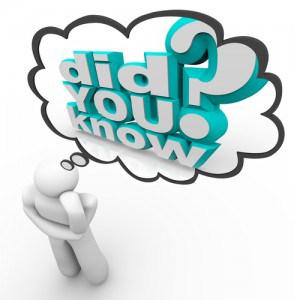 They’re Really Helpful!
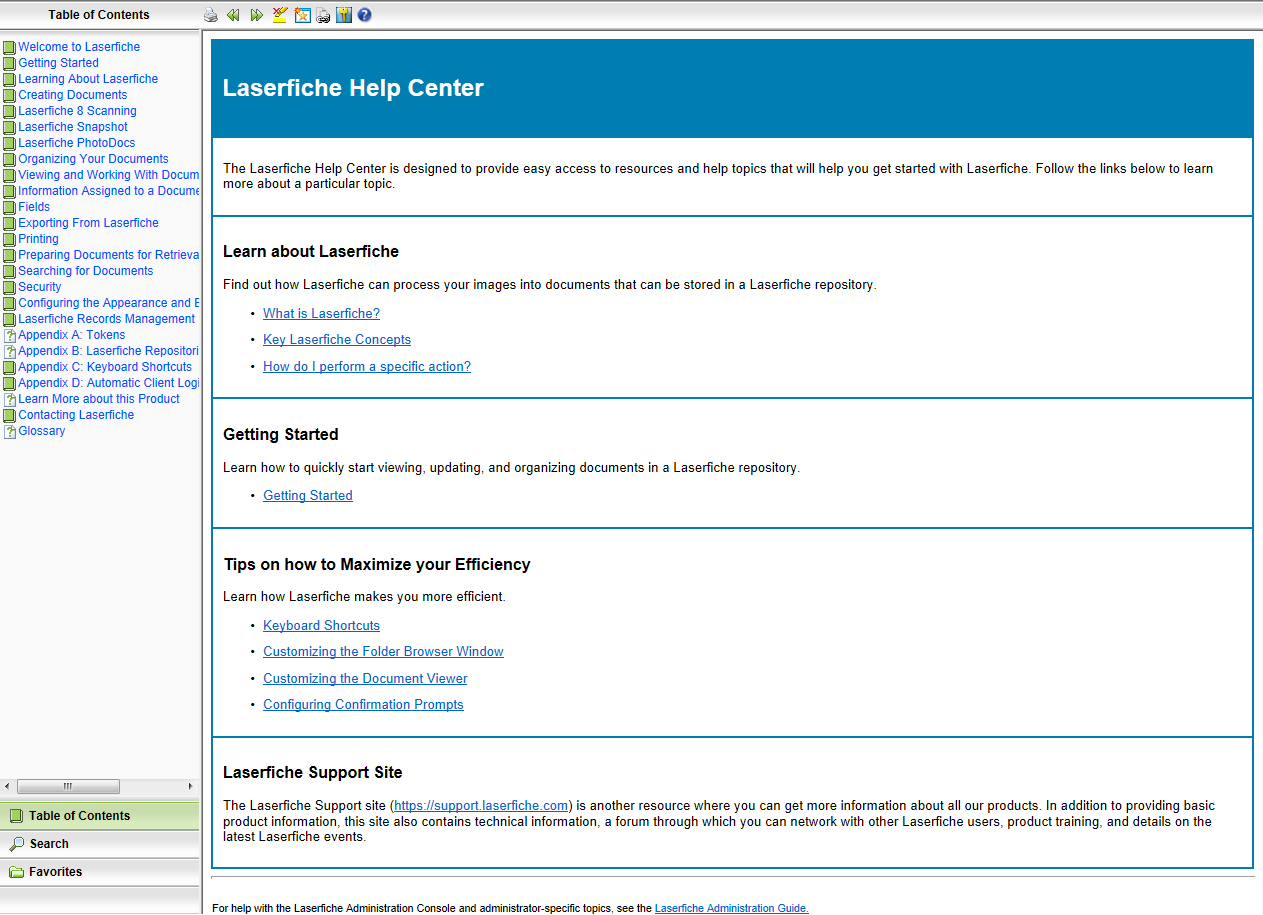 Find Them Here …
F1
Buttons/icons/menus
Context buttons
KB 1012253
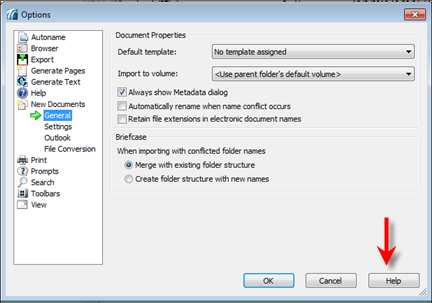 [Speaker Notes: Many ways to get to them:
F1—in pretty much any Windows program anywhere
Big, shiny help button in toolbar
Help menu at top of screen
Context help on different dialog boxes]
The Laserfiche Solution Exchange
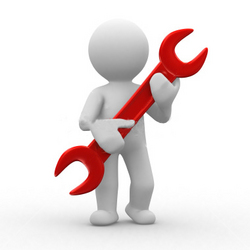 Learn From the Community
Share solutions, tips and tricks
What have others done?
140+ real results that you can learn from
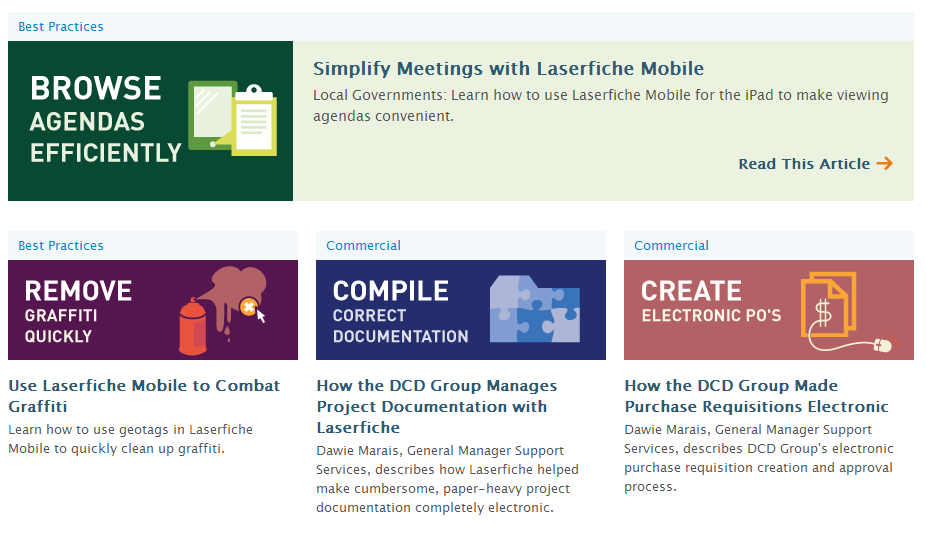 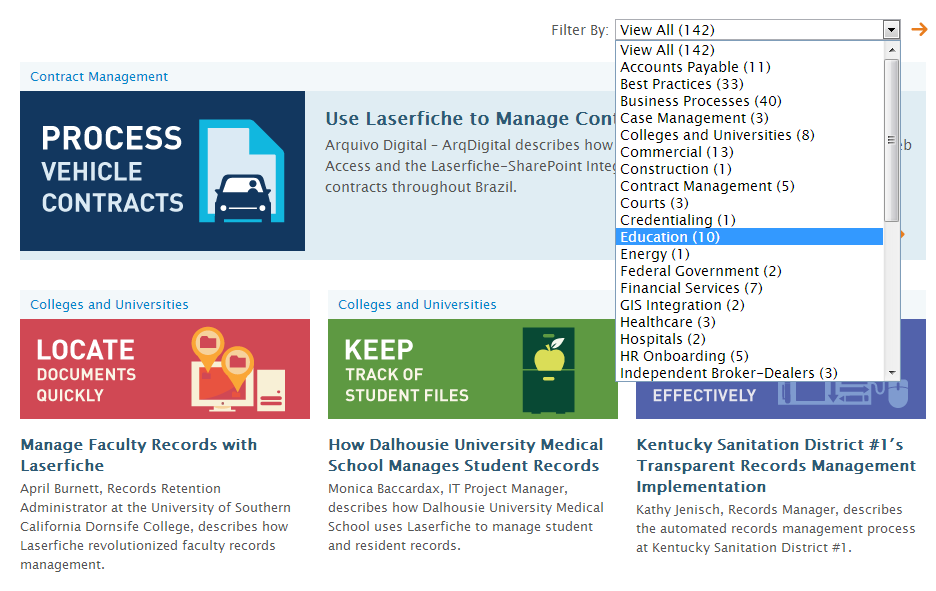 Quicker Better Safer
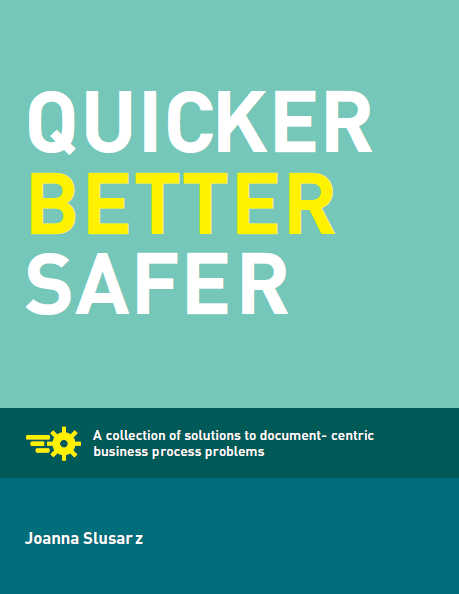 Written to help both newer and long-time Laserfiche customers across industries get the most out of the software
Covers how to use Laserfiche for common processes such as accounts payable, case management, contract management and much more
Quicker Better Safer: Laserfiche Forms
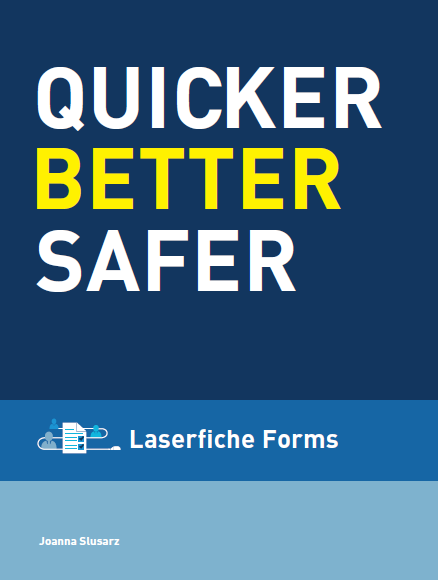 Learn how to set up and configure Laserfiche Forms for five daily business processes, including: 
Purchase orders 
Travel requests 
Employee hiring and onboarding 
Employee evaluations 
New customer onboarding
Quicker Better Safer: Laserfiche Mobile
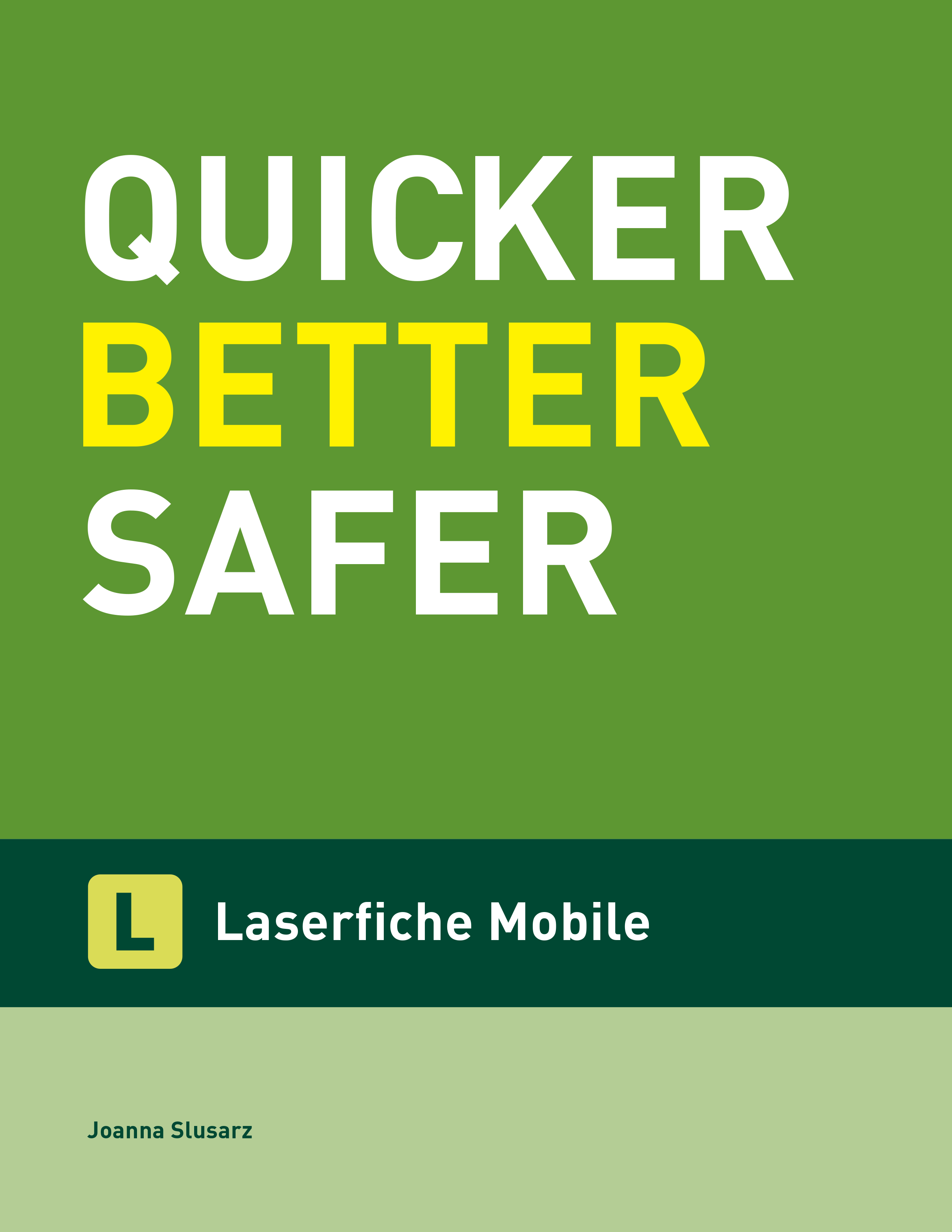 Learn how to: 
Implement Laserfiche Mobile within your organization
View council agendas on iPads  
Participate in business processes on the go
Configure Laserfiche Mobile security 
And more!
Quicker Better Safer: Accounts Payable
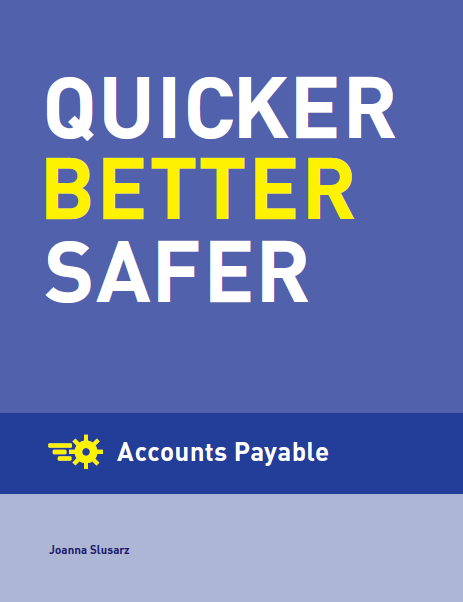 Screenshots and diagrams alongside detailed, step-by-step instructions provide an in-depth look into how ten organizations streamlined the accounts payable process with Laserfiche
What Would You Like to See Next?
Records Management?
HR?
Getting Started?
Email joanna.slusarz@laserfiche.com
The Certified Professional Program
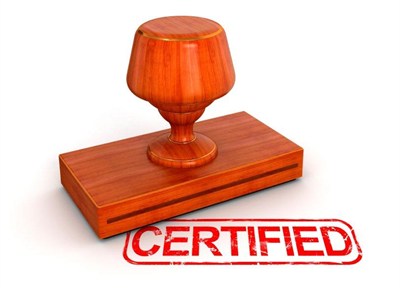 Why Get Certified?
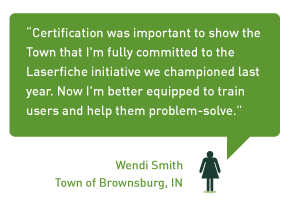 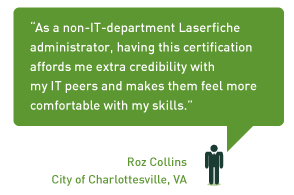 If I Can Do It …
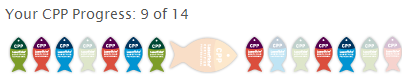 How Does it Work?
Series of self-paced online training videos
Comprehensive training manual
Two opportunities to take the online exam
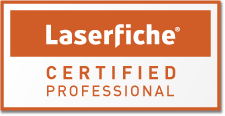 What Certifications are There?
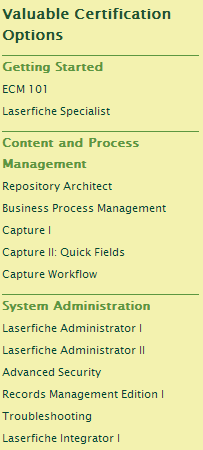 What Certifications are Right for Me?
Scanner/Operator:
Capture I & II
Laserfiche Specialist
Capture Workflow
BPM*
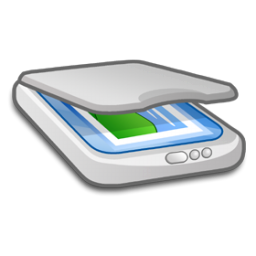 What Certifications are Right for Me?
Super User:
ECM 101
Laserfiche Specialist
Capture Workflow
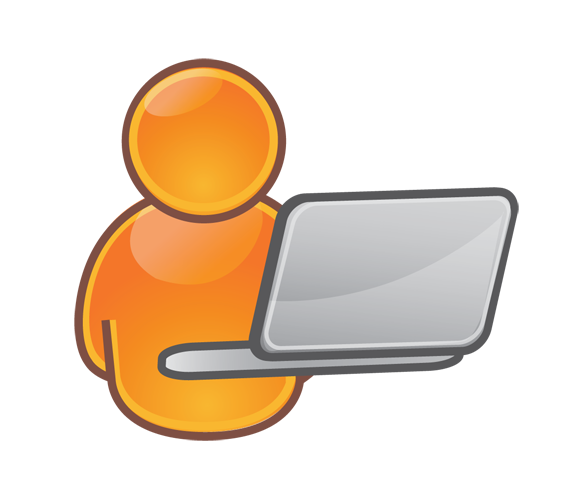 What Certifications are Right for Me?
Records Manager:
Records Management I
Laserfiche Specialist
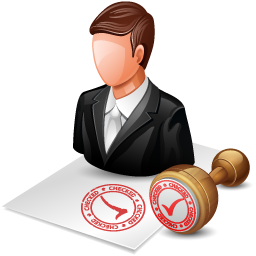 Laserfiche Admins: Go for the Gold!
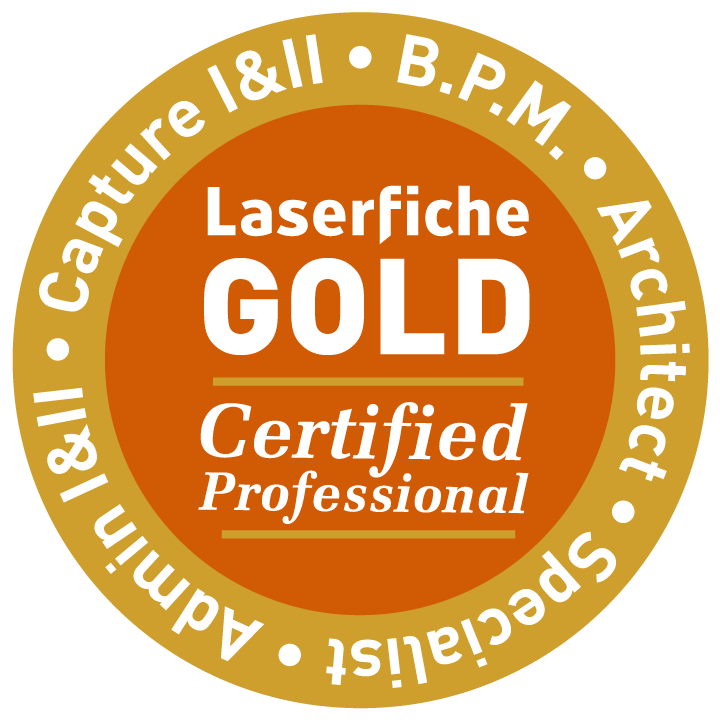 Stay Tuned …
BPM II: Laserfiche Forms
All-new Laserfiche Integrator
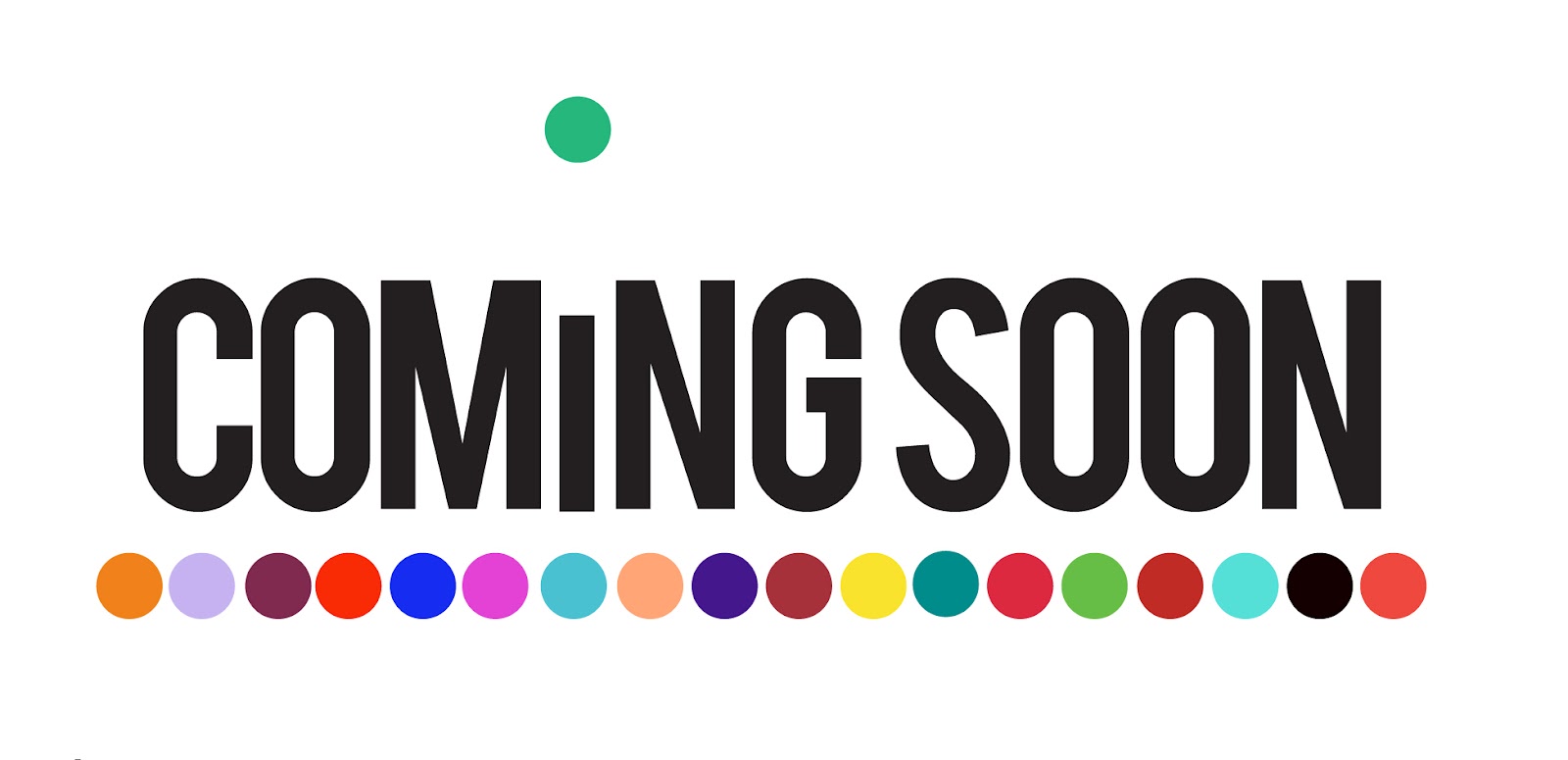 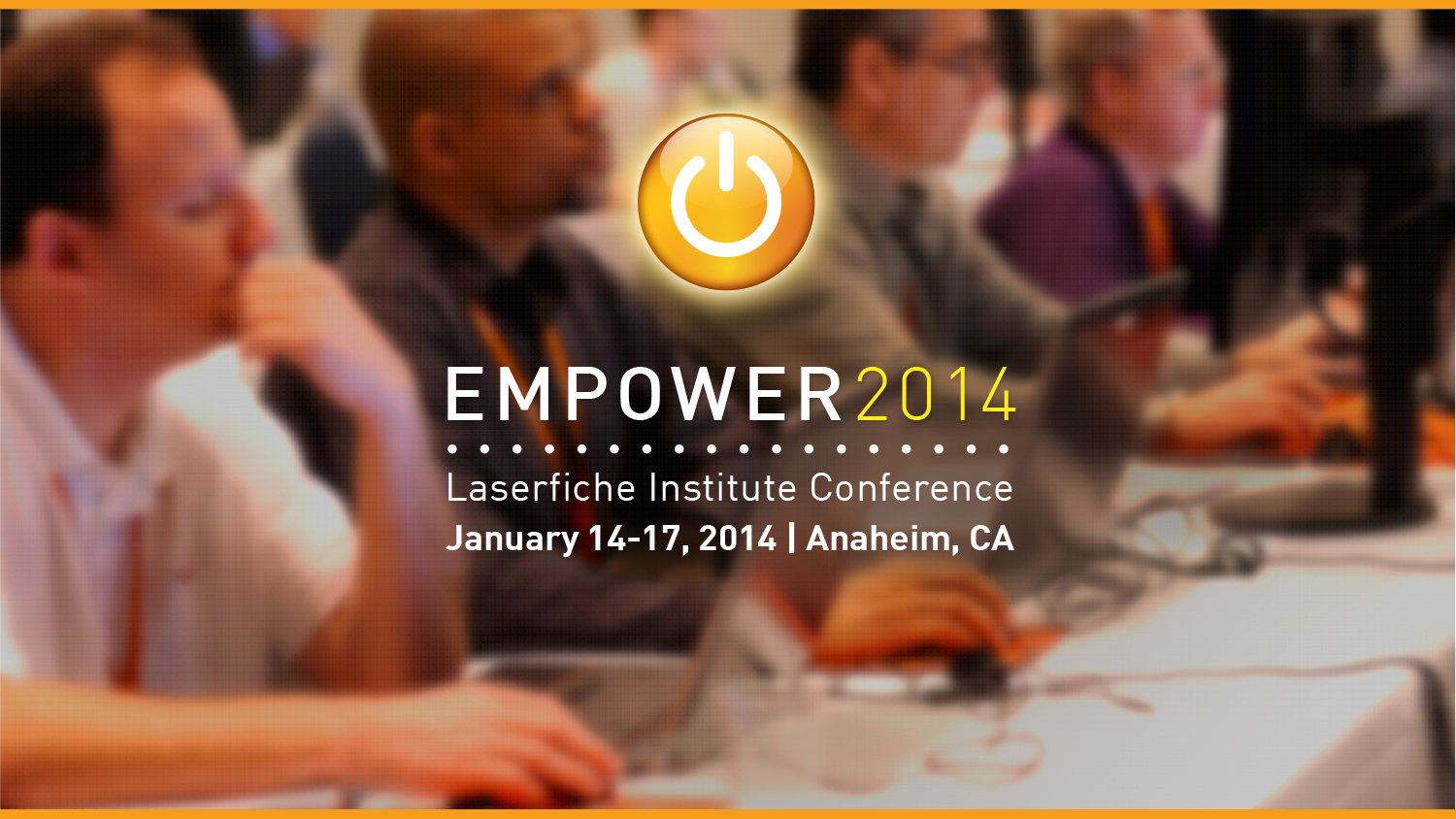 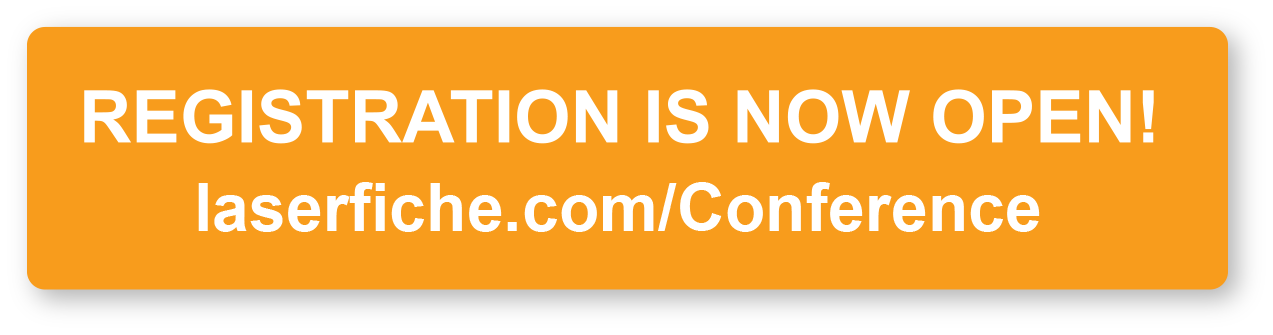 New for Empower 2014
Recommended Agendas
By role: 
New/Experienced User
New/Experienced Workflow Designer
Capture Expert
Records Manager
New/Experienced Administrator
Troubleshooter
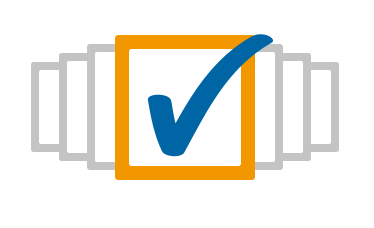 New for Empower 2014
Recommended Agendas
By goal: 
What’s New
How People Use Laserfiche
Process Improvement
Web Deployment
Security
System Performance
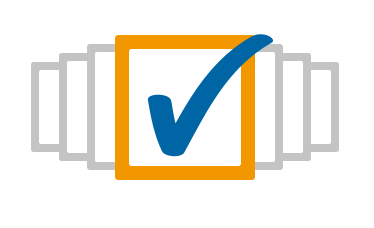 New for Empower 2014
Recommended Agendas
By product: 
Forms
Quick Fields
Workflow
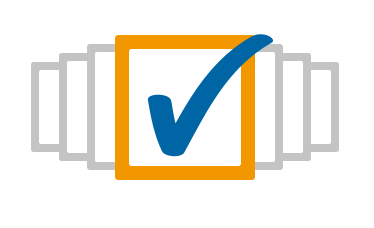 New for Empower 2014
Lunchtime Q&As
New ACT track
Solutions & Partner classes integrated into applicable tracks
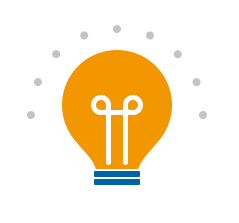 Networking Opportunities
Welcome Reception
Texas User Group
Higher Education “Birds of a Feather” Lunches
Special Event
Exciting new things I can’t tell you about (shhh …)
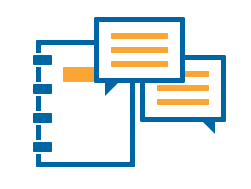 See You in Anaheim!
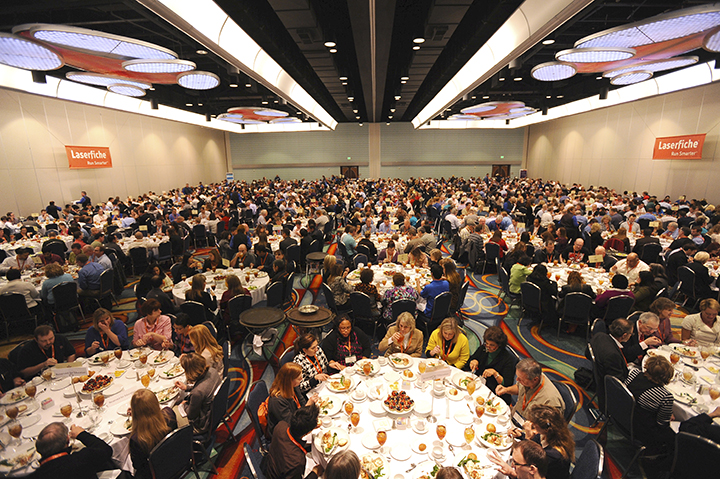 Questions?
Melissa Henleymelissa.henley@laserfiche.com (562) 988-1688 x230
Pieter Nautapnauta@laserfiche.com (562) 988-1688 x179